Důchodový systém a důchodová reforma
Veronika Saganová
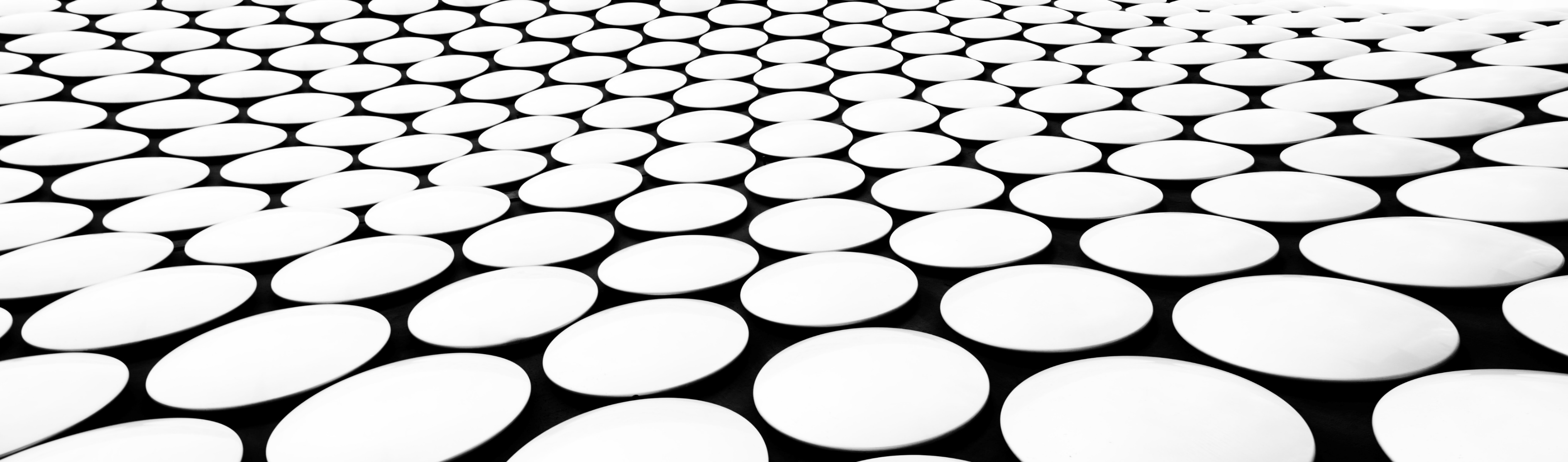 Legislativní rámec
I. pilíř
Zákon č. 589/1992 Sb., o pojistném na sociální zabezpečení a příspěvku na státní politiku zaměstnanosti
Zákon č. 155/1995 Sb., o důchodovém pojištění

II. pilíř
Zákon č. 426/2011 Sb., o důchodovém spoření
Zákon č. 397/2012., o pojistném na důchodové spoření

III. pilíř
Zákon č. 427/2011 Sb., o doplňkovém penzijním spoření
Zákon č. 42/1994 Sb., o penzijním připojištění se státním příspěvkem
Druhy dávek
Starobní

Invalidní

Vdovský a vdovecký

Sirotčí
Poměr důchodu k průměrné mzdě 2016
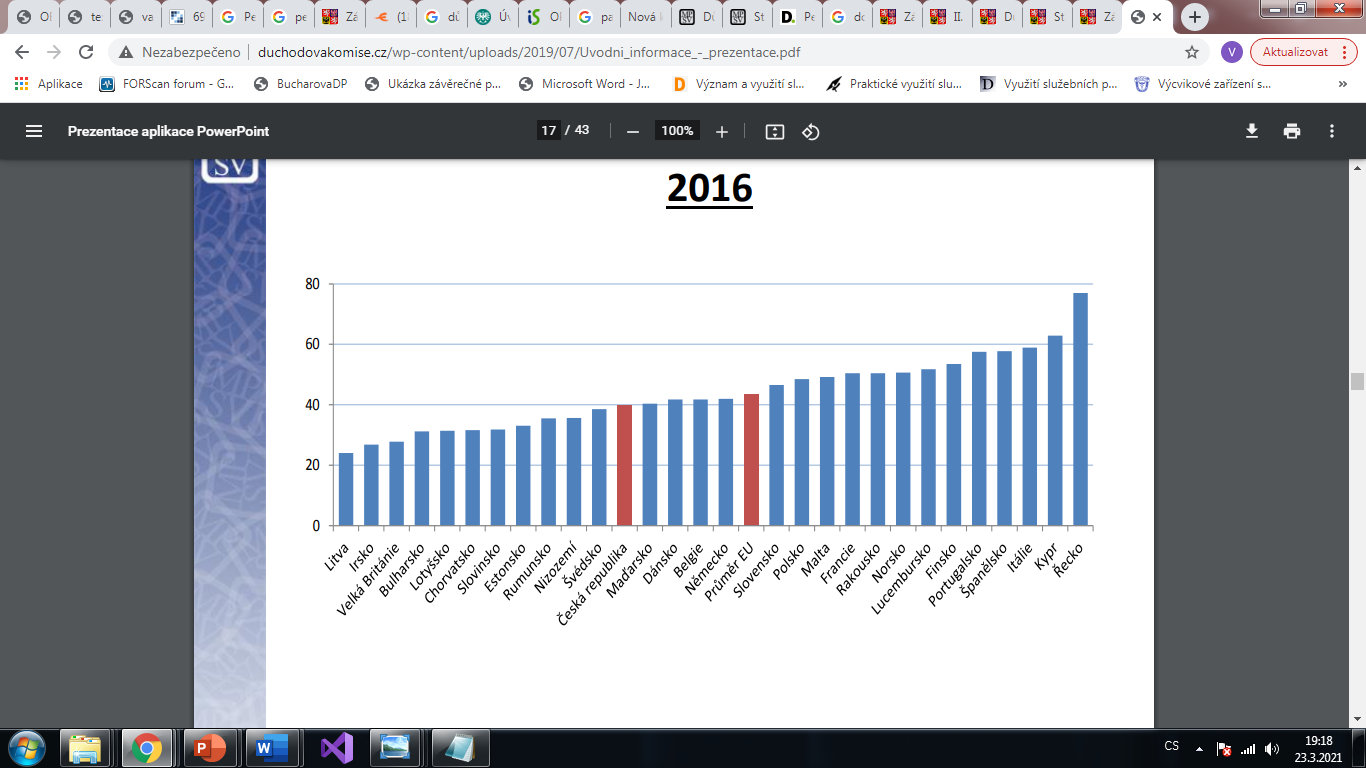 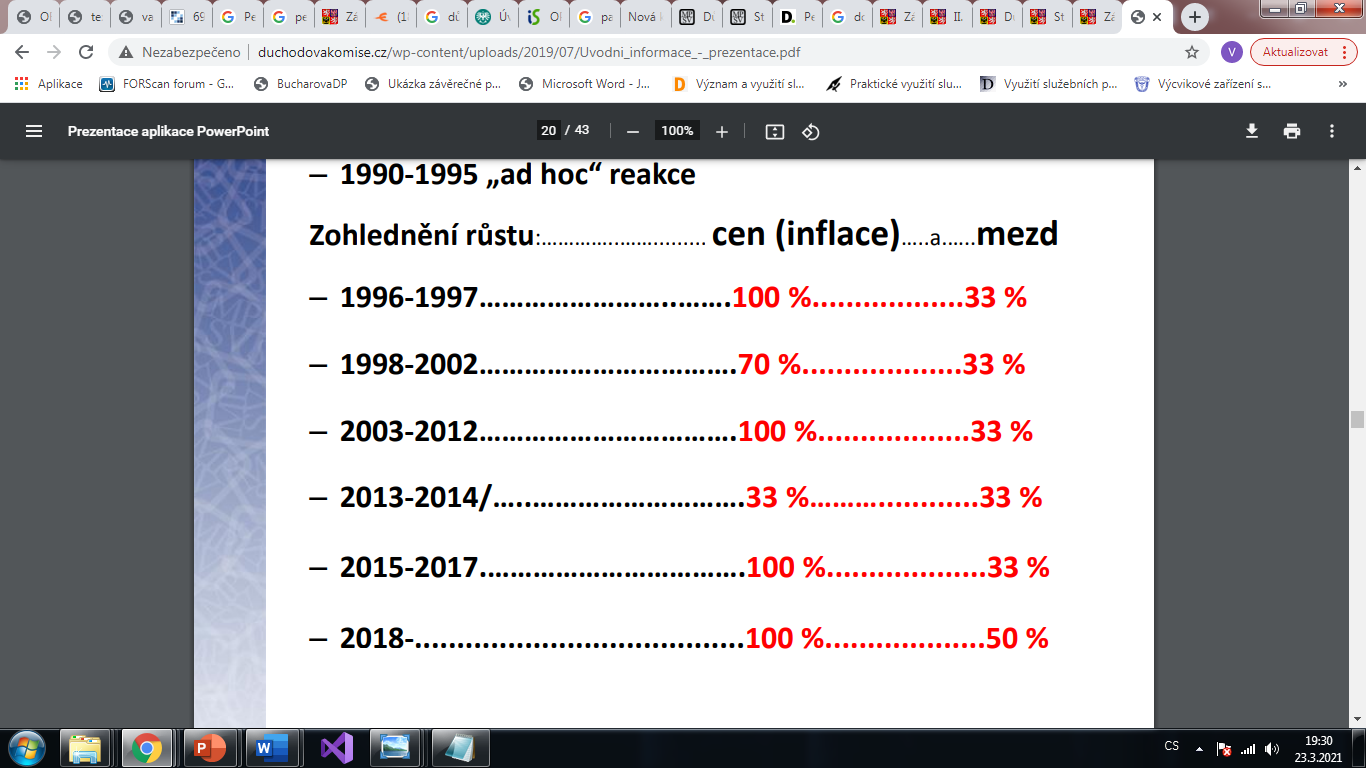 Vývoj důchodového věku
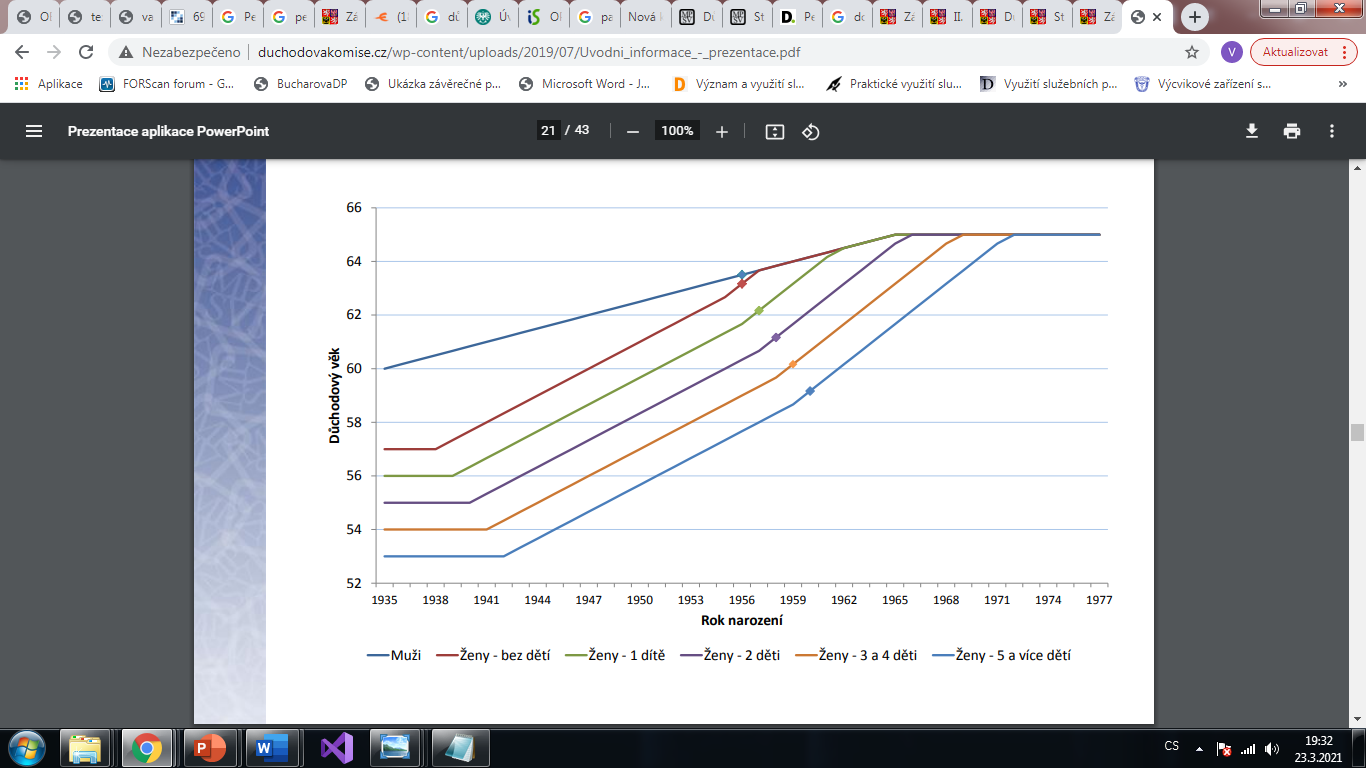 Bilance důchodového systému (mld kč)
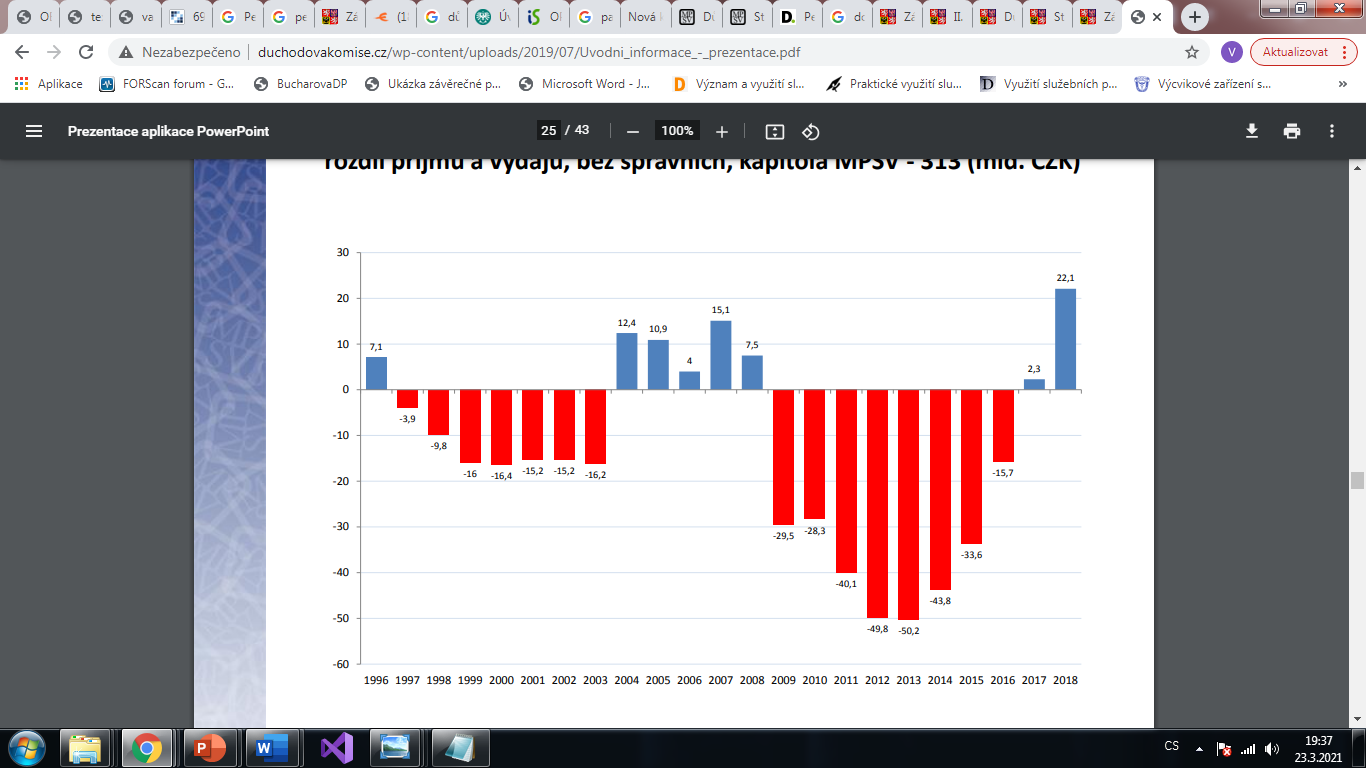 Na čem závisí výše důchodu
Vyměřovací základ
Doba pojištění
Načasování odchodu do starobního důchodu
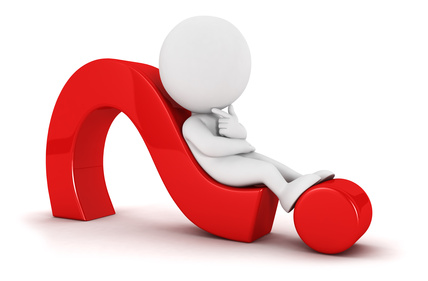 Důchodový věk
Tabulka důchodového věku je dostupná také v zákoně č. 155/1995 Sb., o důchodovém pojištění

https://www.mpsv.cz/web/cz/starobni-duchody?fbclid=IwAR3lf9MJQwpou3fbJBti9n8To7YbTgNpBVqCoaF86oH5P9MjN-sJ9LKiGW0
Chystaná důchodová reforma
Byla zřízena Komise pro spravedlivé důchody s cílem zajistit nejen udržitelný důchodový systém, ale i důchodový systém zajišťující důstojné a spravedlivé důchody.

Komise se zabývá rozdíly mezi důchody žen a mužů, možnostmi dřívějšího odchodu do důchodu u náročných profesí, nastavením vdovských a vdoveckých důchodů, také nastavením III. důchodového pilíře, stejně jako možnostmi změn architektury důchodového systému a zajištění jeho příjmů
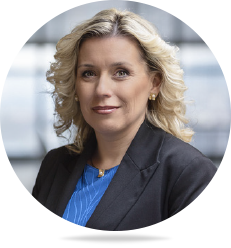 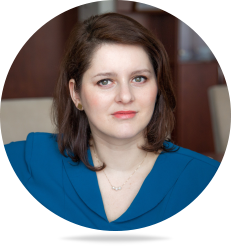 Danuše Nerudová – předsedkyně Komise pro 				      spravedlivé důchody
Jana Maláčová – ministryně práce a sociálních 				 věcí ČR
Cíle důchodové reformy
Spravedlnost

Srozumitelnost

Finanční udržitelnost
Základní architektura reformovaného důchodového systému
Výpočet částky důchodu
Výše výdělku = 0,0325 % sumy vyměřovacích základů

Doba pojištění
Zásluhovost při době pojištění 47 let
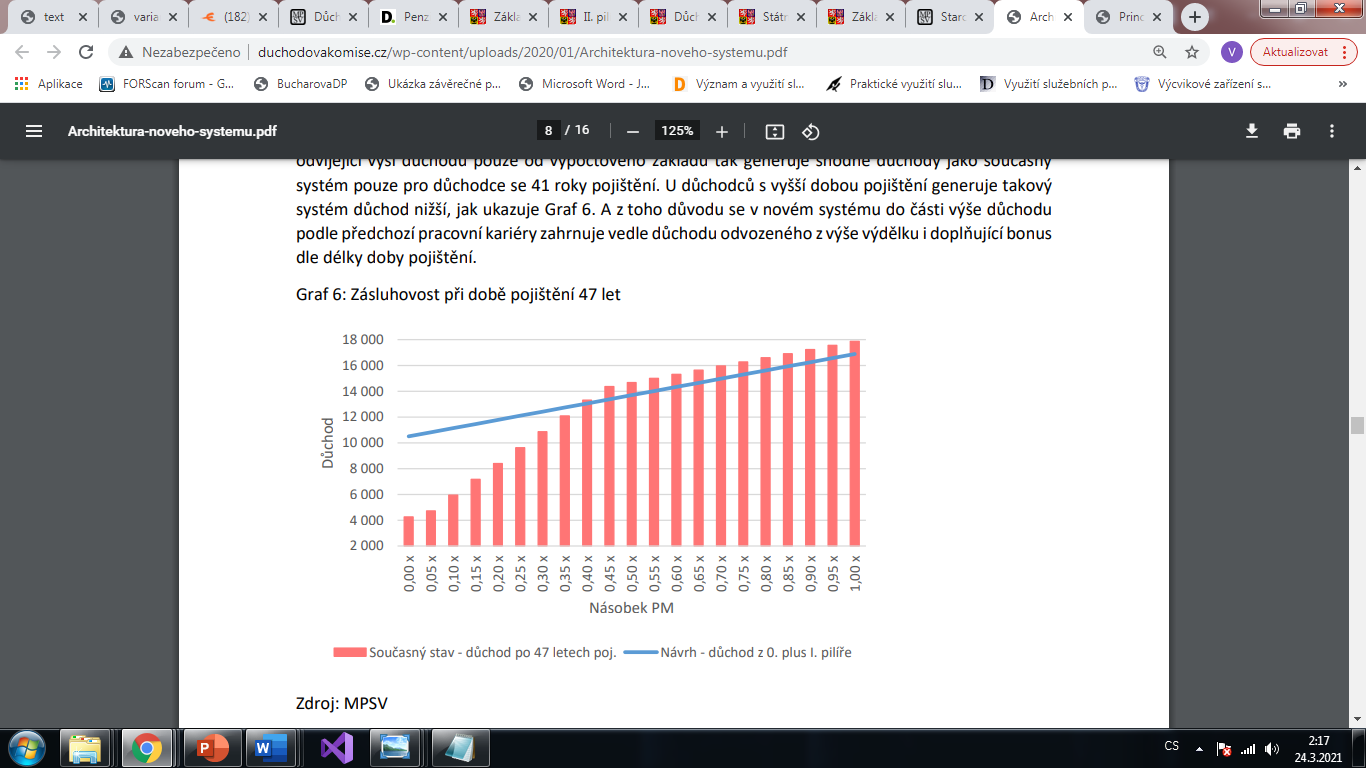 Parametry ohodnocení jednotlivých typů nevýdělečné činnosti podle FVZ u spravedlivé varianty
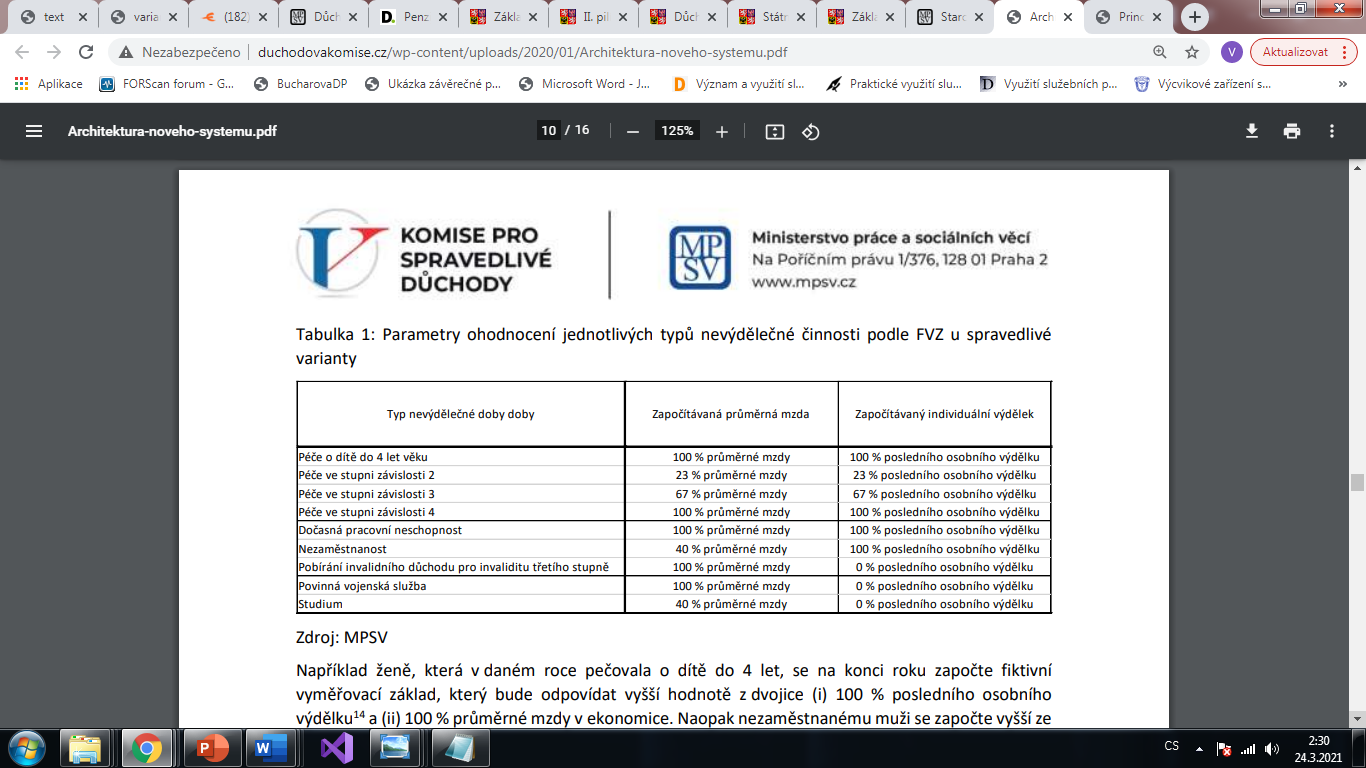 Valorizace důchodu
Valorizace důchodu se bude odvíjet od inflace a růstu nominálních mezd 

Důchody z 0. pilíře se budou valorizovat podle růstu nominálních mezd 
Důchody z I. pilíře se budou valorizovat podle inflace
Předčasné důchody a přesluhování
Nastavení nového systému předpokládá stejně vysoké krácení při odchodu do předčasného důchodu, respektive stejnou bonifikaci za přesluhování jako v současném systému.
Přechod ze současného na nový systém
Starobní důchody nižší než důchod z 0. pilíře v novém systému – současné velmi nízké důchody budou v novém systému nahrazeny důchodem z 0. pilíře (nekráceným, odpovídajícím například ve spravedlivé variantě 30 % průměrné mzdy). Výše důchodu v novém systému tak bude vyšší než v současném. 
Starobní důchody stejně vysoké jako důchod z 0. pilíře v novém systému – tyto důchody budou v novém systému nahrazeny důchodem z 0. pilíře. Výše důchodu v novém systému tak bude shodná jako v současném. 
Starobní důchody vyšší než důchod z 0. pilíře v novém systému – Tyto důchody budou plně převedeny do nového systému. Výše důchodu v novém systému tak bude shodná jako v současném.
Individuální důchodová konta
Každý občan na svém individuálním kontě uvidí na jak vysoký důchod má v současnosti nárok, jak vysoký důchod může očekávat při dosažení důchodového věku a zda a kdy splní podmínky nároku na důchod.
Financování systému
Při současném nastavení daňového mixu by byl 0. a I. pilíř po zavedení reformy financován z pojistných na důchodové pojištění. Pouze v případě, že by pojistná výdaje na důchody nepokryla, pak by byl systém dofinancován z obecných daní. 

Podle prvních výpočtů 3 variant nastavení jednotlivých parametrů (varianta spravedlivá, technická a úsporná) by v prvním roce po reformě čisté náklady reformy byly nejvíce 0,2 % HDP. Tyto náklady by financoval přebytek na důchodovém účtu, případně státní rozpočet.
Varianty nastavení nového systému
Reforma architektury důchodového systému byla navržena tak, aby plnila 3 základní cíle: spravedlnost, srozumitelnost a udržitelnost. 
Intenzita naplnění jednotlivých cílů však závisí na konkrétním nastavení jednotlivých parametrů nového systému. Tři varianty prezentované na lednovém zasedání Komise pro spravedlivé důchody se odlišují v plnění cílů spravedlnosti a udržitelnosti. 
Cíl spravedlnosti a důstojnosti naplňují jednotlivé varianty s různou intenzitou. Nejvíce je naplňuje spravedlivá varianta, nejméně pak varianta úsporná. 
Varianty se také odlišně dívají na cíl udržitelnosti. Spravedlivá a technická varianta s sebou nesou potřebu daňové reformy. 
Bez ohledu na nastavení jednotlivých parametrů však při této architektuře bude český důchodový systém srozumitelnější a bude umožňovat pravidelné informování občanů o jejich současných i budoucích důchodových nárocích, nebo plnění podmínek pro získání důchodu. Tato nová architektura tak vždy splní cíl srozumitelnosti.
3 varianty důchodové reformy
SPRAVEDLIVÁ VARIANTA

TECHNICKÁ VARIANTA

ÚSPORNÁ VARIANTA
Počet účastníků iii. pilíře
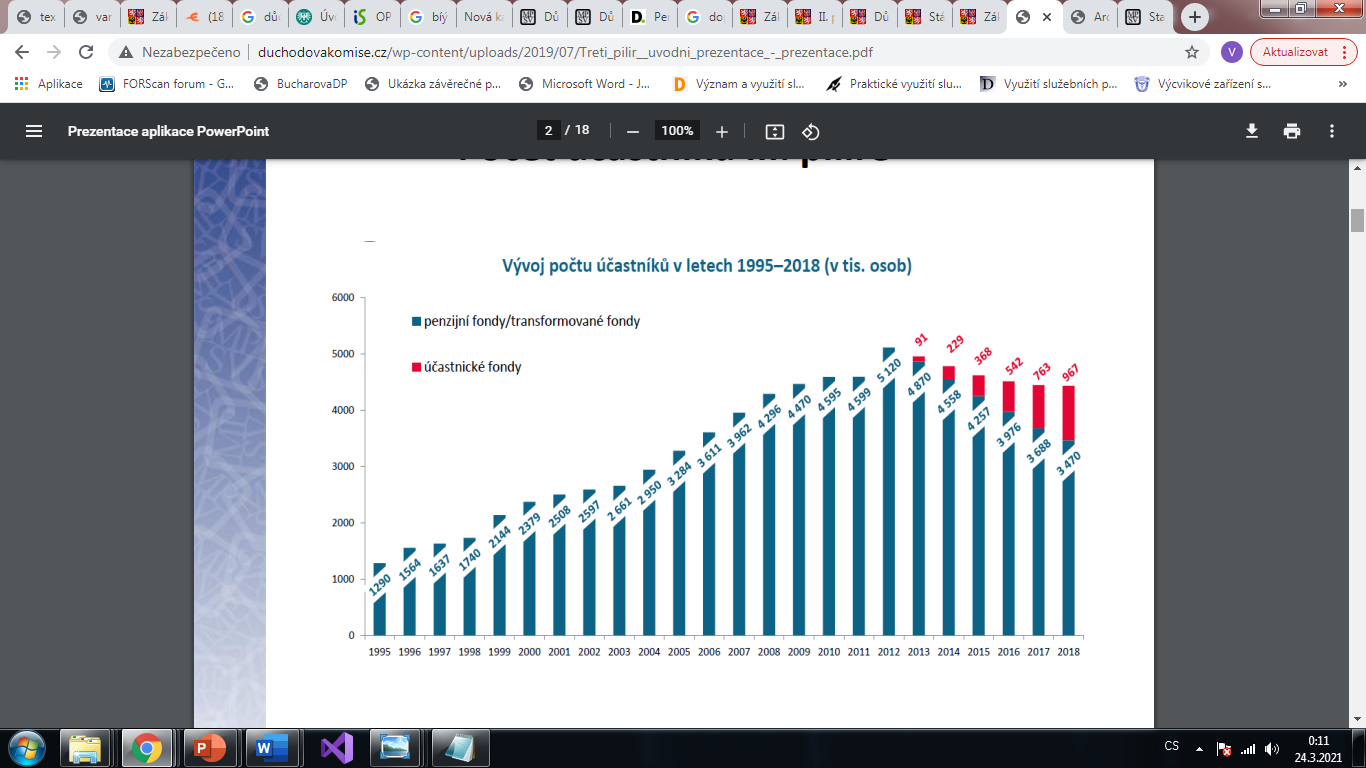 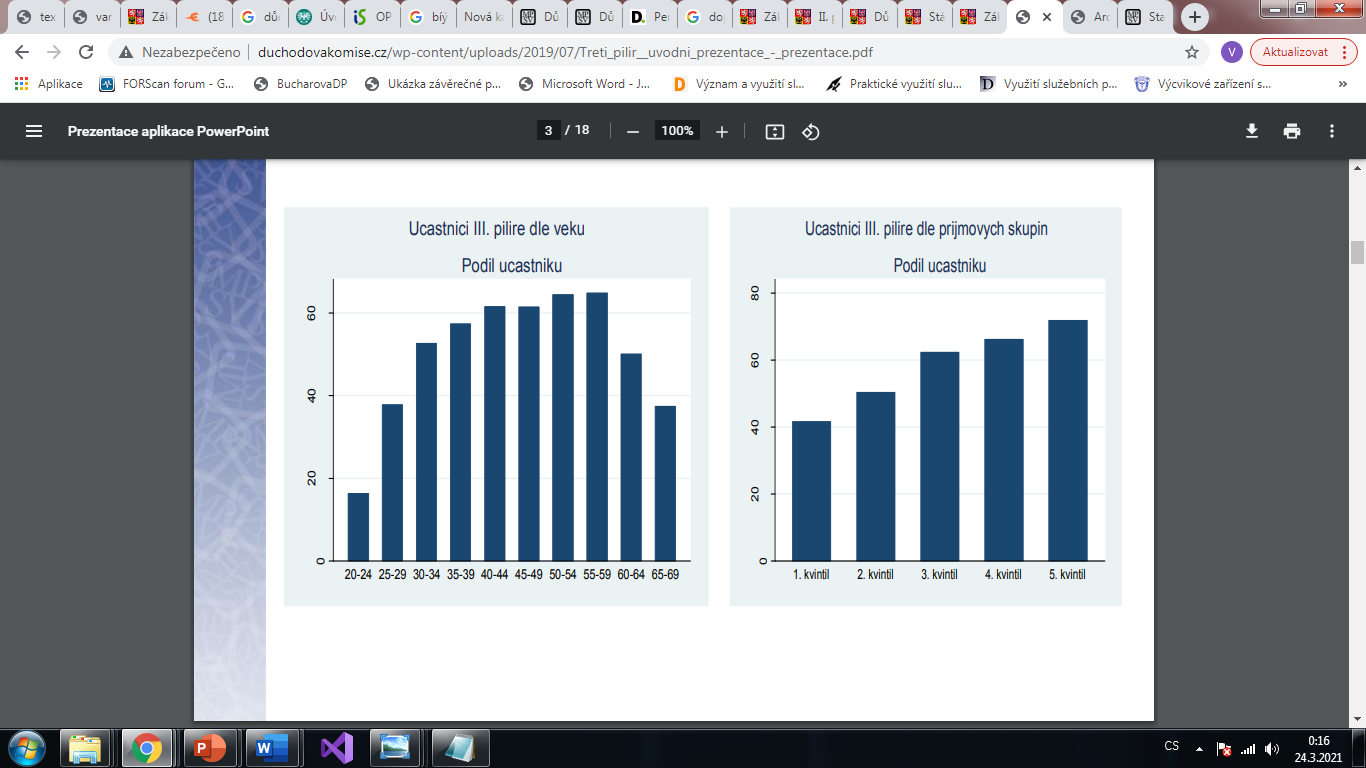 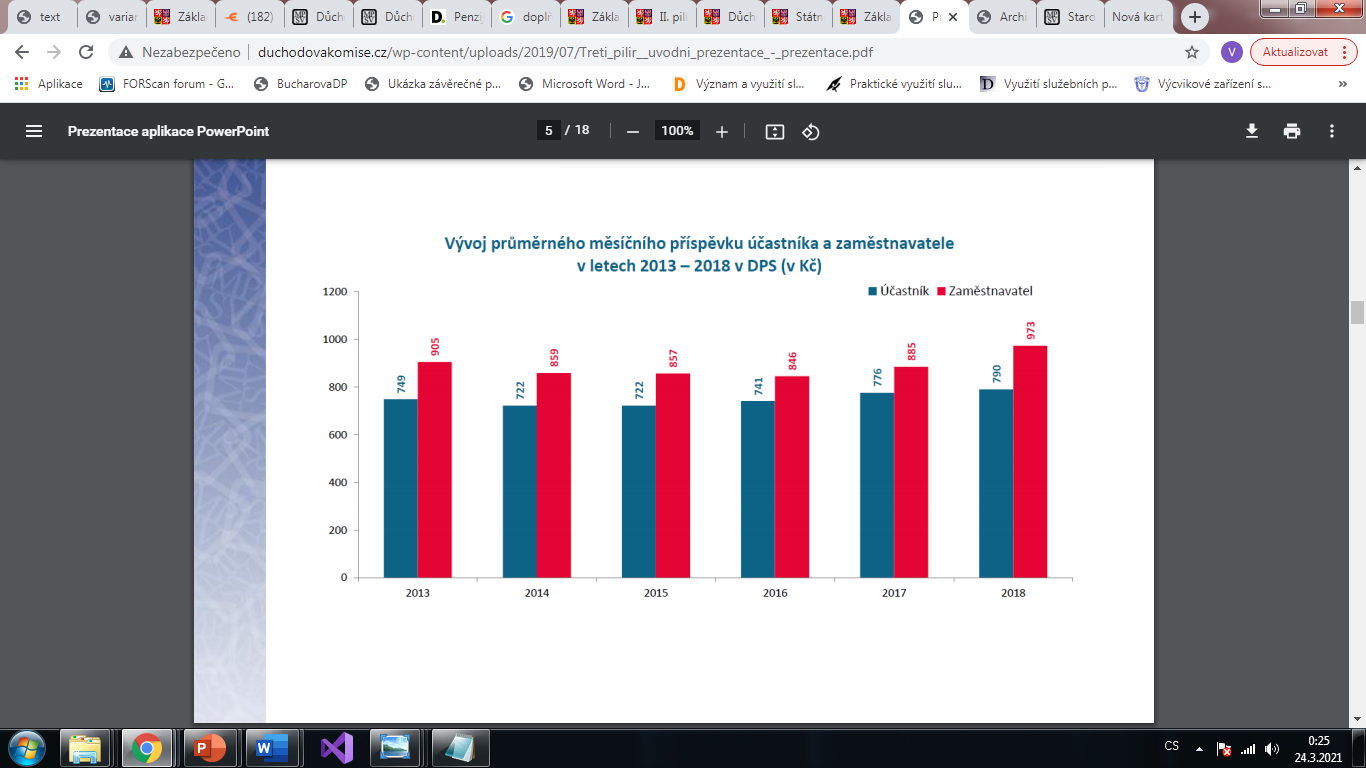 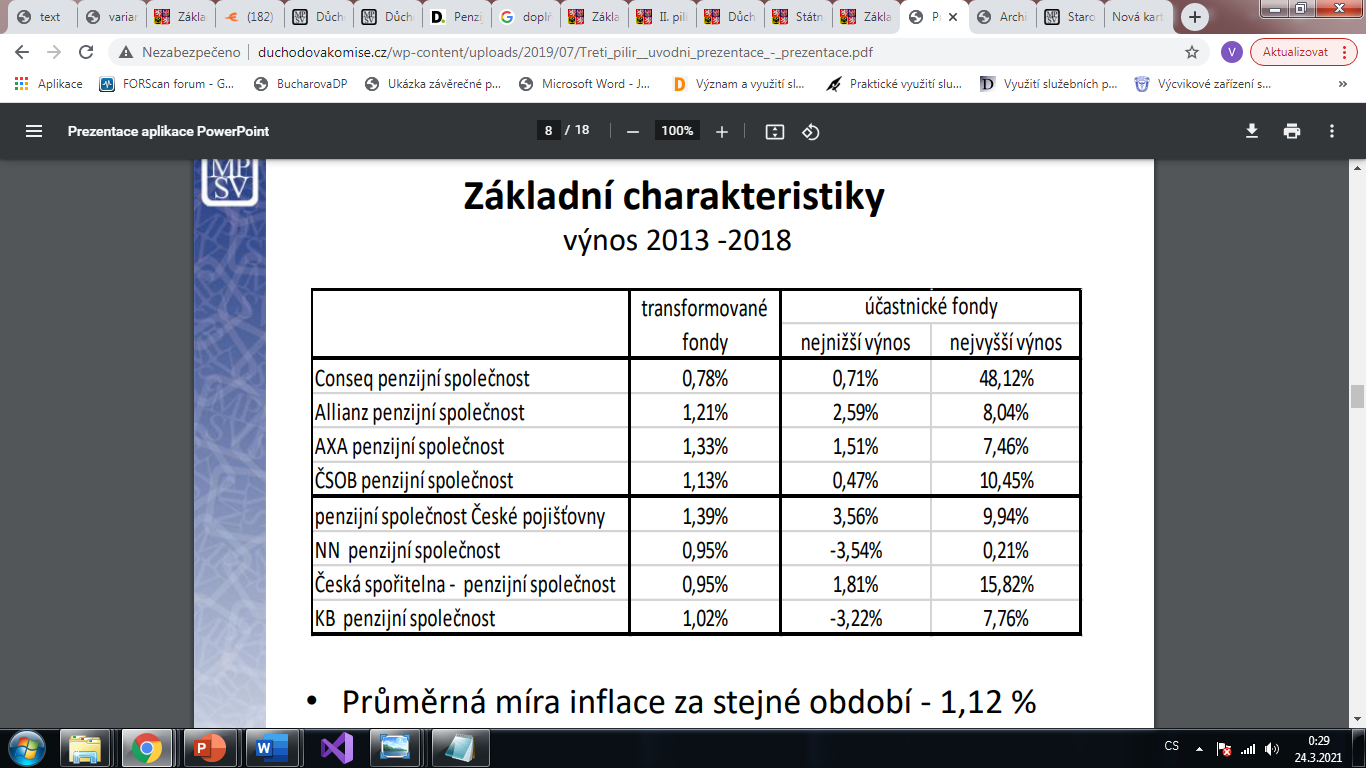 Návrhy změn
Zvýšení výnosnosti systému 

Zvýšení účasti zaměstnavatelů 

Zvýšení počtu účastníků systému 

Zvýšení úrovně příspěvků
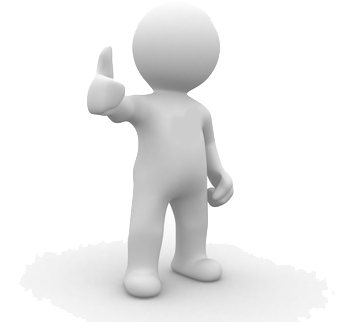 Děkuji za pozornost